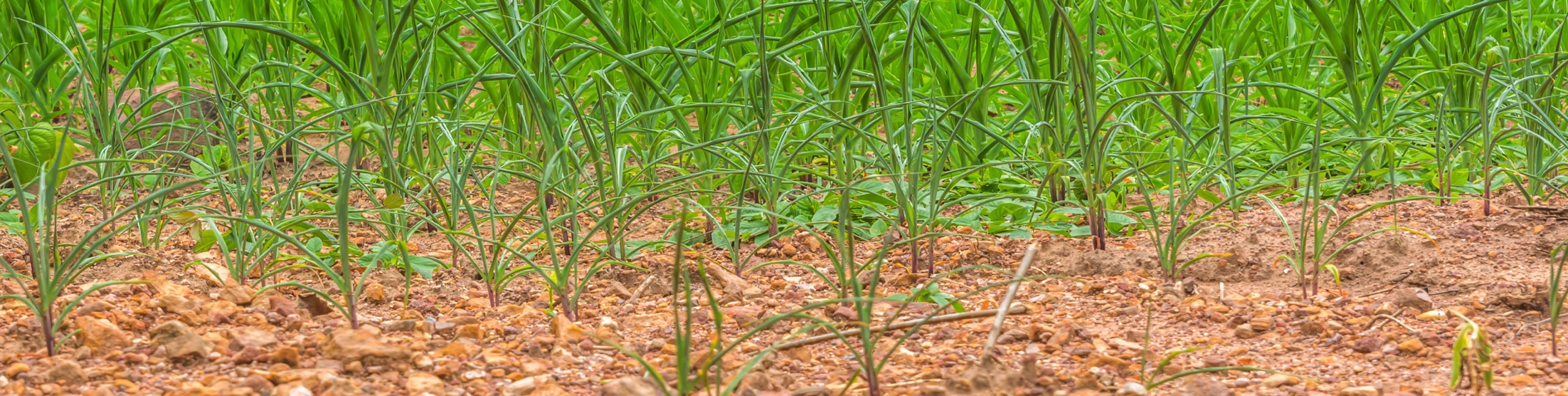 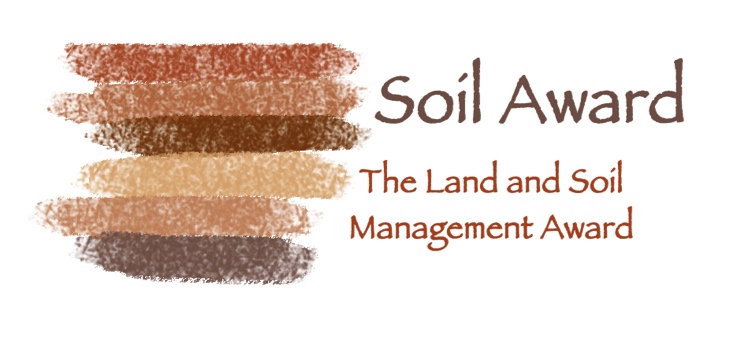 Deadline
extendedtoJanuary 31, 2022
2021 - 2022
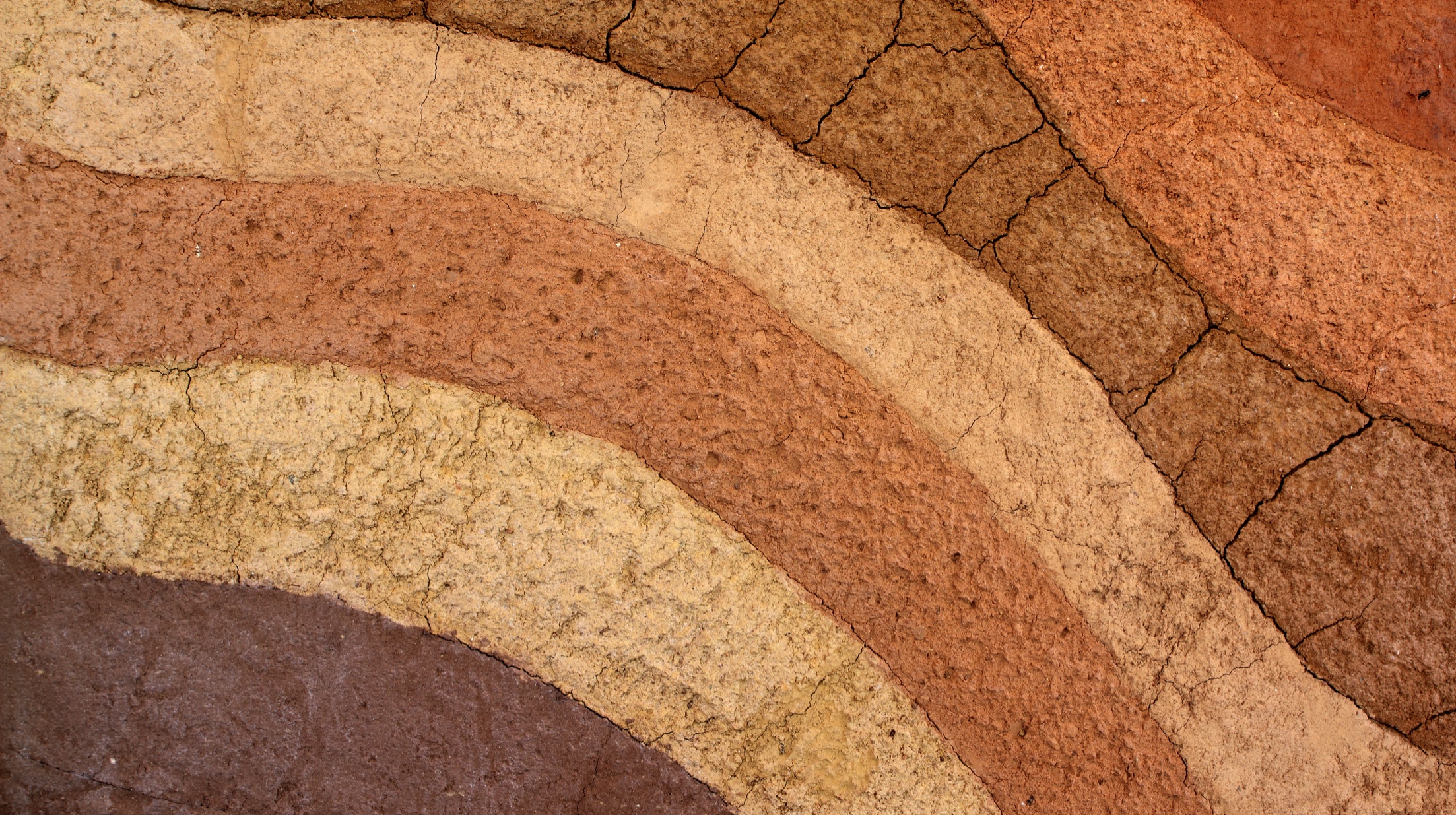 For good agriculture and environmental conditions
ARE YOUR PROUD OF YOUR SUSTAINABLELAND AND SOIL MANAGEMENT?
Sustainable land and soil management is central to improve our food systems,maintain a healthy environment and ensure European rural development.
The Land and Soil Management Award rewards land use and soil management practices mitigating soil threats i.e. soil degradation, erosion, reduction of organic matter content, diffuse contamination, and compaction as well as the reduction of soil biodiversity, salinization, sealing, flooding and landslides. In doing so, the award sheds light on outstanding achievements, encouraging new concepts of land and soil protectionand their implementation in land management, as well as enhancing awarenessabout the importance of land and soil functions.



Farmers, landowners, land managers, groups of farmers, on their own or in collaborationwith research institutes, universities and/or private companies, can all enter.
The Award recognizes the great value of the farmer’s work, by promoting the winning project as a good practice at the European level. Also, to enhance the visibility of such ways of farming at the local, national as well as European scale and to encourage the farmers to further develop their work in a sustainable path.


As well as the recognition that you will receive if you win,5.000 € is awarded to the winning project every year.The Jury can also award a Diploma of Recognition.


The application should preferably be filled out in English. However, if the applicant chooses another language a well-structured English summary of the project should be submitted.
The award will be announced during the Forum for the Future of Agricultureat the end of March.
The call for application is now open, you need to send the completed application formby the latest January 31, 2022.
Submit your project via e-mail to the Award Coordinator atemmanuelle.mikosz@elo.org and share your success!
APPLY NOW FOR THE LAND AND SOIL MANAGEMENT AWARD!
PRIZE: € 5,000 AND RECOGNITION
DOWNLOAD THE APPLICATION FORM TO ENTER www.europeanlandowners.org/awards/soil-land-award
ENTER NOW - DEADLINE: JANUARY 31, 2022
emmanuelle.mikosz@elo.org
www.europeanlandowners.org/awards/soil-land-award                          europeanlandowners
EULandownersOrg
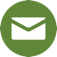 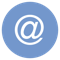 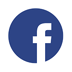 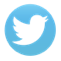 In partnership with
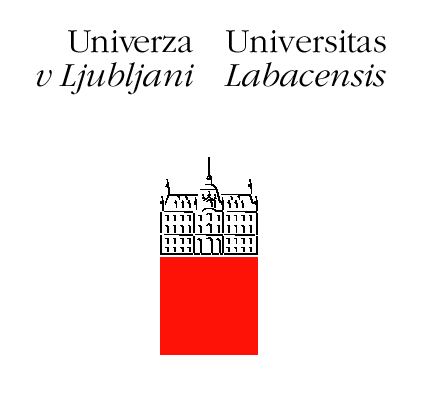 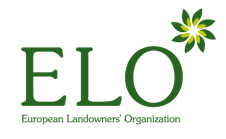 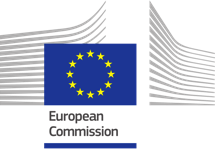 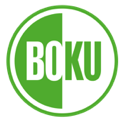 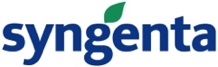 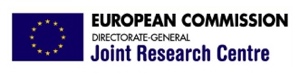